Figure 1
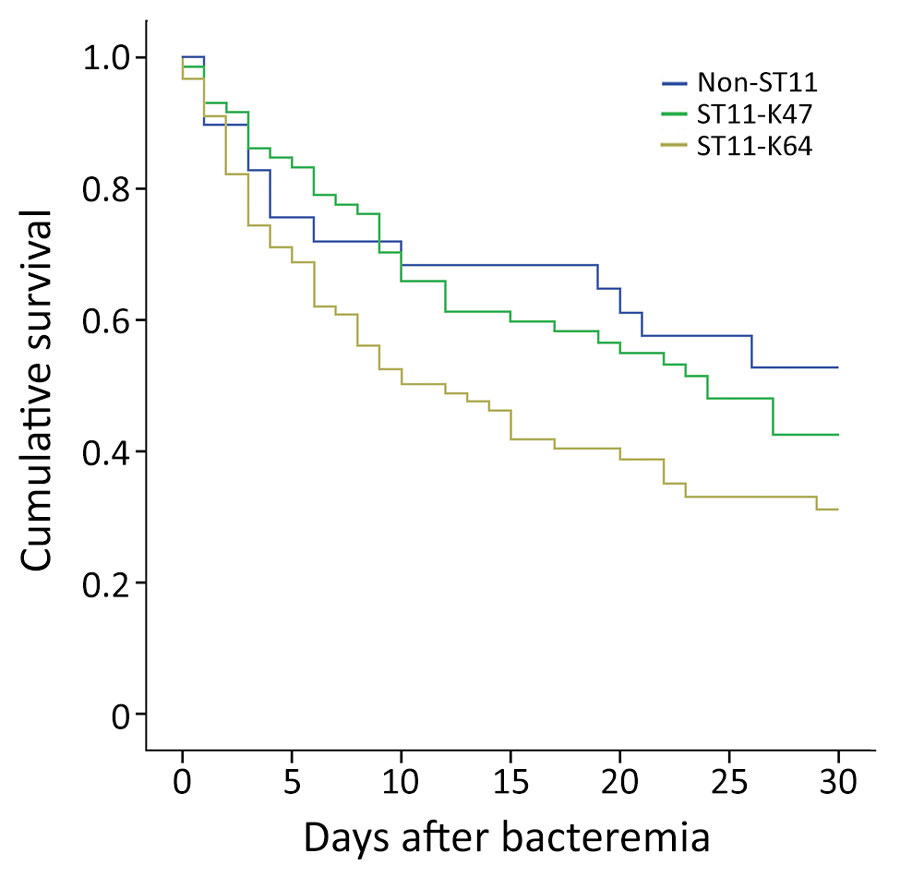 Figure 1. Kaplan–Meier survival estimates for patients with bloodstream infections caused by ST11-KL47, ST11-KL64, and non-ST11 CRKP, China, 2013–2017. A significant difference was found in the 30-day mortality among the 3 groups (p = 0.039). ST11-KL64–infected patients showed significantly higher overall 30-day mortality than ST11-KL47–infected patients (62.2% vs. 52.8%; p = 0.039) and non-ST11 CRKP–infected patients (62.2% vs. 44.8%; p = 0.05). No significant difference in 30-day mortality was found between patients infected with ST11-KL47 and non-ST11 CRKP (52.8% vs. 44.8%, p = 0.529). CRKP, carbapenem-resistant Klebsiella pneumoniae; KL, capsular loci; ST, sequence type.
Zhou K, Xiao T, David S, Wang Q, Zhou Y, Guo L, et al. Novel Subclone of Carbapenem-Resistant Klebsiella pneumoniae Sequence Type 11 with Enhanced Virulence and Transmissibility, China. Emerg Infect Dis. 2020;26(2):289-297. https://doi.org/10.3201/eid2602.190594